N45 ICE Tables

N45 ICE Tables

Target: I can use ICE tables to organize my concentration data to help me perform various equilibrium calculations.
Link to YouTube Presentation:  https://youtu.be/2mnYweqmKZE
Determining concentrations at equilibrium
What if you wanted to determine the concentrations of your reactants and products at equilibrium, but only know the initial concentrations?
USE AN 
ICE TABLE!
What is an ice table?
A strategy for organizing information about a reaction in order to solve for [  ]’s at equilibrium

ICE stands for:
Initial
Change
Equilibrium
A + B ↔ C
Steps for setting up an ice table
Glue in your steps for setting up an ICE table.We will walk through them together as we do some practice problems!Highlight, annotate, process them as we go through them!
Practice problem #1
If you have an initial concentration of [PCl5] at 1.3M, what are the concentrations of the products at equilibrium? Assume all reactants and products are aqueous and Keq = 78.3.

PCl5  PCl3 + Cl2
Practice problem #1    Steps 1, 2, 3
If you have an initial concentration of [PCl5] at 1.3M, what are the concentrations of the products at equilibrium? Assume all reactants and products are aqueous and Keq = 78.3.
Practice problem #1    Step 4
If you have an initial concentration of [PCl5] at 1.3M, what are the concentrations of the products at equilibrium? Assume all reactants and products are aqueous and Keq = 78.3.
1.3
0
0
Practice problem #1    Step 5
If you have an initial concentration of [PCl5] at 1.3M, what are the concentrations of the products at equilibrium? Assume all reactants and products are aqueous and Keq = 78.3.
Be careful here! Includecoefficients! Easy this time because all ones 
1.3
0
0
- x
+ x
+ x
Practice problem #1    Step 6
If you have an initial concentration of [PCl5] at 1.3M, what are the concentrations of the products at equilibrium? Assume all reactants and products are aqueous and Keq = 78.3.
1.3
0
0
Be careful with the +/-signs, pay attention!
- x
+ x
+ x
x
x
1.3 - x
Practice problem #1    Step 7
If you have an initial concentration of [PCl5] at 1.3M, what are the concentrations of the products at equilibrium? Assume all reactants and products are aqueous and Keq = 78.3.
1.3
0
0
- x
+ x
+ x
K > 1, so cant use the 5% rule 
x
x
1.3 - x
NA
NA
NA
Practice problem #1    Step 8
If you have an initial concentration of [PCl5] at 1.3M, what are the concentrations of the products at equilibrium? Assume all reactants and products are aqueous.
Forward Reaction is happening zero products means Q = 0 so shifting rightPCl5  PCl3 + Cl2 
Equilibrium Expression
Keq = [PCl3] [Cl2 ]
        [PCl5]
Practice problem #1     Step 8 cont…
Plug what you know about the [  ]’s at equilibrium into your equilibrium expression
1.3
0
0
- x
+ x
+ x
x
x
1.3 - x
NA
NA
NA
Keq = [PCl3] [Cl2 ]
        [PCl5]
78.3 = [x] [x]
            [1.3 - x]
Practice problem #1    Step 8 cont…
(1.3 – x) 78.3 = x2
78.3 = (x)(x)
             (1.3 – x)
101.79 – 78.3x = x2
0 = x2 + 78.3x -101.79
Solve using quadratic equation!
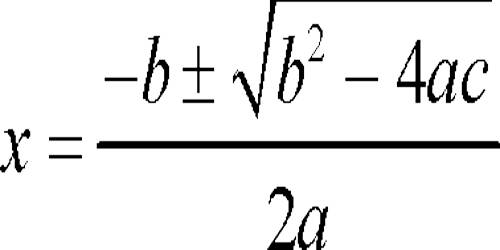 ax2 + bx + c = 0
x = 1.28 or -79.58
-79.58 makes no sense!
Practice problem #1    Step 9
If you have an initial concentration of [PCl5] at 1.3M, what are the concentrations of the products at equilibrium? Assume all reactants and products are aqueous.
1.3
0
0
Plug your x value into your E row to find your final answers!
- x
+ x
+ x
x
x
1.3 - x
NA
NA
NA
1.3-1.28 =
0.02 M
1.28 M
1.28 M
Isn’t the quadratic formula fun?????
What if we didn’t have to use it ?! 
WHAT IF THERE WAS A BETTER WAY????
USE THE 5% RULE!
5% Rule
What is it?
A way for us to simplify the math involved when solving ICE table problems.
When can I use it?
When X is small enough to be considered negligible 
The change ends up being so small that it isn’t even considered valid when you take significant figures into account so you might as well ignore it!
5% Rule
5% Rule Example – Problem #2
In the following reaction, Keq = 9.3x10-7 at room temperature. Calculate the equilibrium concentration of N2O4 in a flask initially containing only 3.00 M of NO2
2 NO2(g) ↔ N2O4(g)
5% Rule Example
Set up your ICE table as normal through the equilibrium row.     2 NO2(g)  N2O4(g)
0
3
Careful to use the coefficients! It’s stoich right?!
- 2x
+ x
3 – 2x
x
5% Rule Example
Now check to see that K is at least 1000x smaller than initial [  ]’s   (Keq = 9.3x10-7 vs. 3)
Yes it is! Probably can use the 5% rule! Ignore any subtraction or addition of x values.
0
3
- 2x
+ x
3 – 2x
x
x
3
Leave any x values that are by themselves alone!
5% Rule Example
Keq = [N2O4 ]
          [NO2]2
Now plug your 5% equilibrium values into the Equilibrium Expression and solve for x! Math is easier! Woohoo!
9.3x10-7  =
X
32
X = 8.37 x 10-6
0
3
- 2x
+ x
3 – 2x
x
Plug your x value into your 5% row to find your final answers!
x
3
8.37 x 10-6M
3 M
5% Rule Example
DON’T FORGET! PROVE YOUR 5% RULE WAS VALID!
0
3
- 2x
+ x
3 – 2x
x
Yes, 5% rule was valid!
x
3
8.37 x 10-6M
3 M
YouTube Link to Presentation
https://youtu.be/2mnYweqmKZE